PipeDream: 
Pipeline Parallelism for DNN Training
Aaron Harlap, Deepak Narayanan, Amar Phanishayee*, Vivek Seshadri*, Greg Ganger, Phil Gibbons
Example DNN
1000s
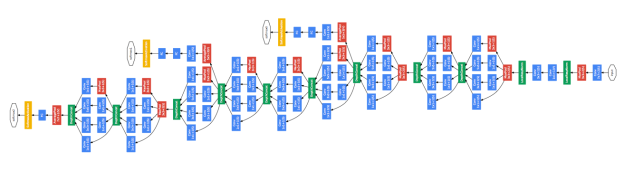 Yes: 99%
Yes: 12%
DNN - How they Work
Good NFL Coach?
No:  88%
No:  1%
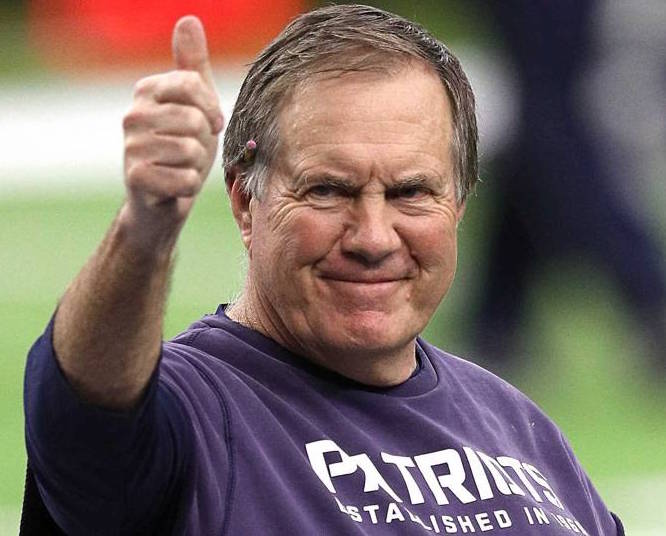 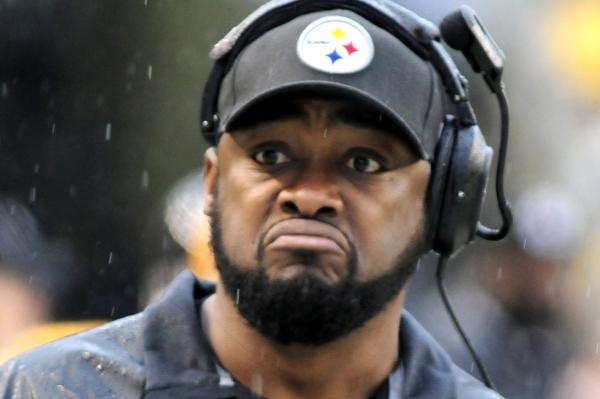 Input
Output
Forward Pass - Make a Prediction
DNN Training - How do they Learn
Backward Pass - Update Solution Depending on Error
Input
Output
[Speaker Notes: EVALUATE!]
Data-Parallel Training
Separate copy of model on each machine
Communicate updates to model parameters
various synchronization models can be used
Problem w/ Data Parallel
Communication overhead can be high
Less communication lowers quality of work
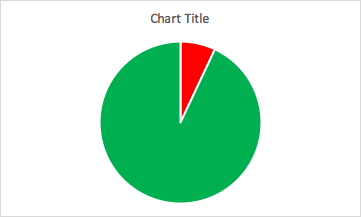 Communication
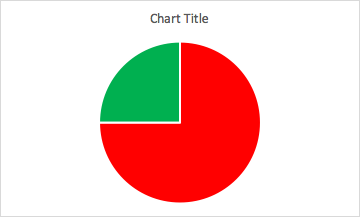 Computation
VGG 
OverFeat
Inception-BN 
GooLeNet
New Approach: Pipeline Parallel
Assign layers to machines
communicate inter-layer activations
Machine 1
Machine 2
Machine 3
Backward Compute Work #1
Alternate forward / backward work
Fw. Send  #5
Each machine does forward work then backwards work, then forward work etc…
Backward Compute Work #2
Fw. Send  #4
Forward Compute Work #5
Machine 1
Backward Compute Work #3
Forward Compute Work #4
Machine 2
Bw. Send  #1
Forward Compute Work #3
Machine 3
Bw. Send  #2
One Quick Result - Pipeline 2.5x better
VGG Network w/ ImageNet Dataset
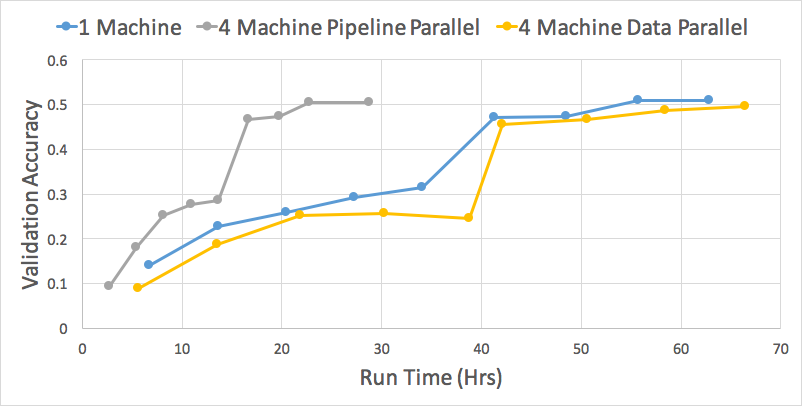 Many More Interesting Details
Staleness vs Speed trade-off 
How staleness in pipelining is different from data-parallel staleness
How to divide works amongst machines
GPU Memory Management
This and more at our poster!
Summary
New way to parallelize for DNN training
Communicate layer activations instead of model parameters
Improves over data-parallel for networks w/ large solution state